Thermal Model Description
Rev 01
4/27/2017
Yueming Li, Thermal Engineer, Facebook
John Fernandes, Thermal Engineer, Facebook 
Jia Ning, Hardware Engineer, Facebook
Fixed Parameters for CFD
Connector A
ASIC @ 20 ~ 30W
DRAM @ 0.4W each
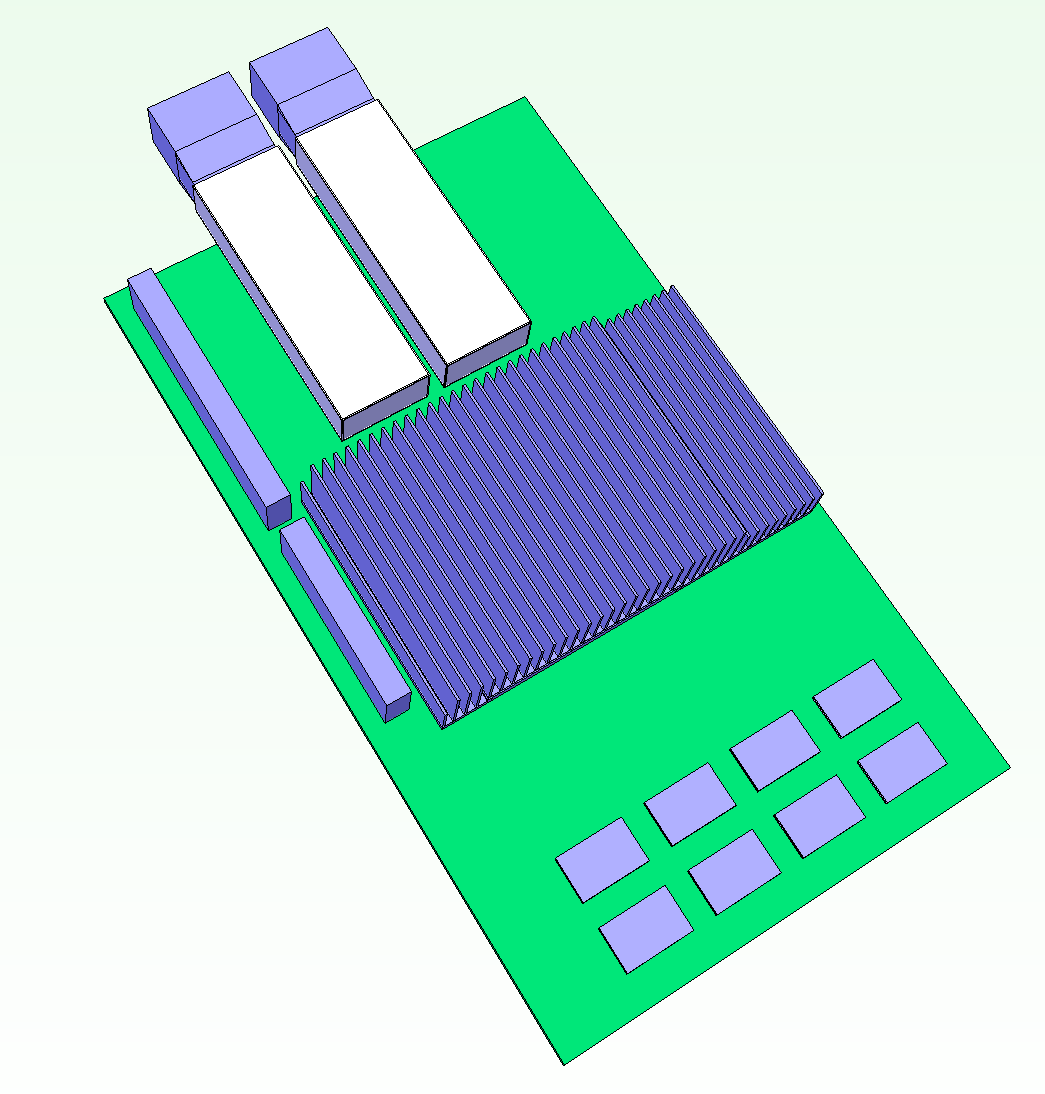 QSFP @ 3.5W each
Use Enumeration #7 as starting point
DRAM
8*DRAMs @ 0.4W each
I/O module
2*QSFP optical module @ 3.5W each
ASIC size
With DRAM: 33*33mm
Without DRAM: 25*25mm
Airflow approach to card
Cold aisle: 35°C (towards I/O module)
Hot aisle: 55°C (towards DRAM/ASIC)
PCB top clearance
Follow Mezz 2.0 spec (2.9mm)
Connector B
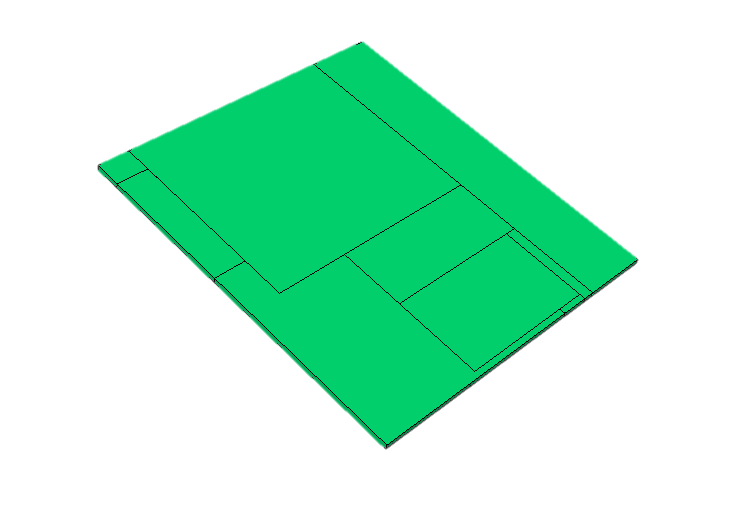 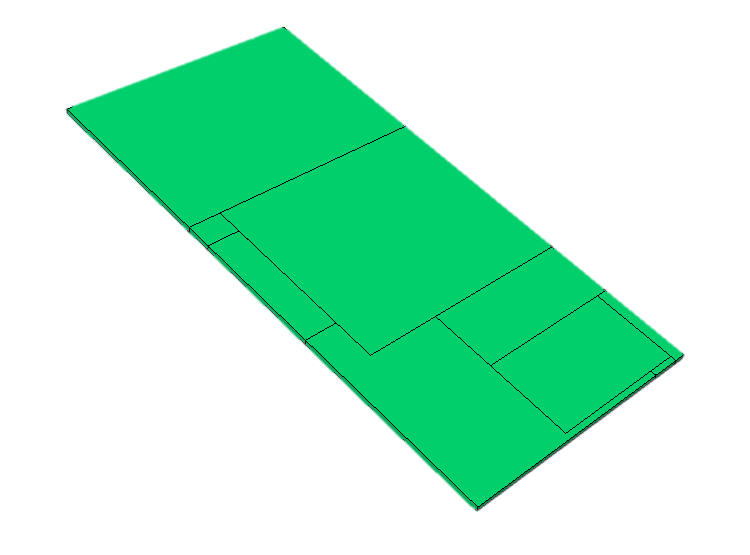 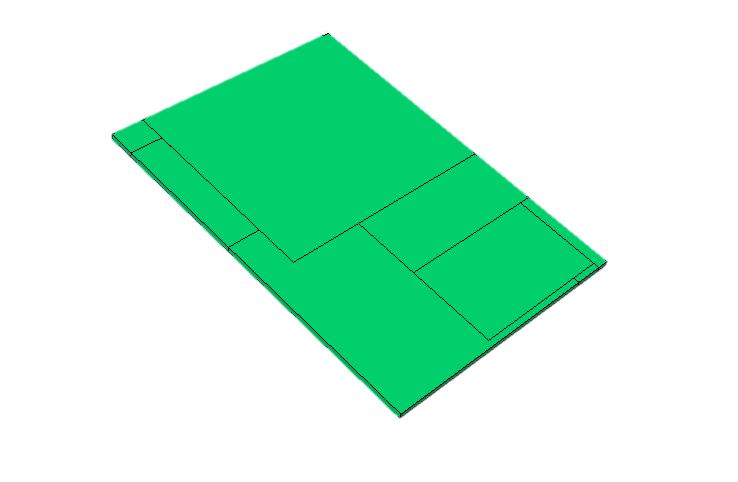 Variables for CFD
ASIC Power
Range from 15W to 35W

Mechanical
Baseboard size
4 Sizes in total: 7a, 7b, 7c, 7d
As start, choose two form factors: 7a and 7d
Connector height
Choose 8mm for 7a
Choose 12mm for 7d
Cutout size
I/O ports only for 7a
I/O ports + heat sink for 7d
Airflow direction
Cold aisle, hot aisle
LFM
150 ~ 300 LFM for cold aisle
150 ~ 500 LFM for hot aisle
7a: Smallest Form Factor
7b: Increase Width
7c: Increase Depth
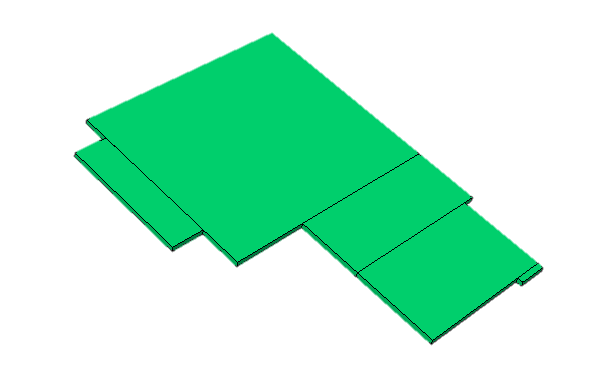 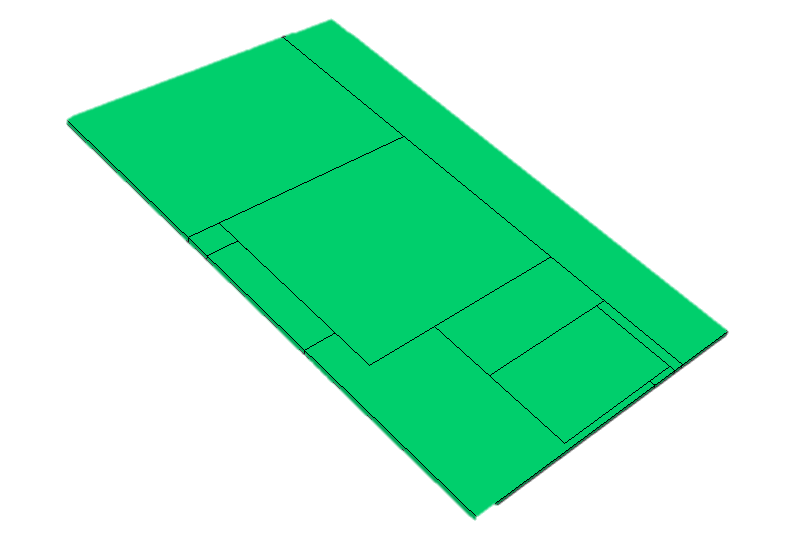 Original Mezz 2.0
7d: Increase Both Width and Depth
Cut-out Sizes
I/O ports only
The cutout for I/O will fit into all optical modules listed in Mezz 2.0 spec, including QSFP, RJ45 and SFP
Cutout width and depth are 65.79mm * 54.8mm

I/O ports + heat sink
Besides I/O cutout, additional heat sink cutout enables higher fins for ASIC
Cutout width and depth are 65.79mm* 110.05mm
110.05mm is the total depth of 7a mezzanine PCB
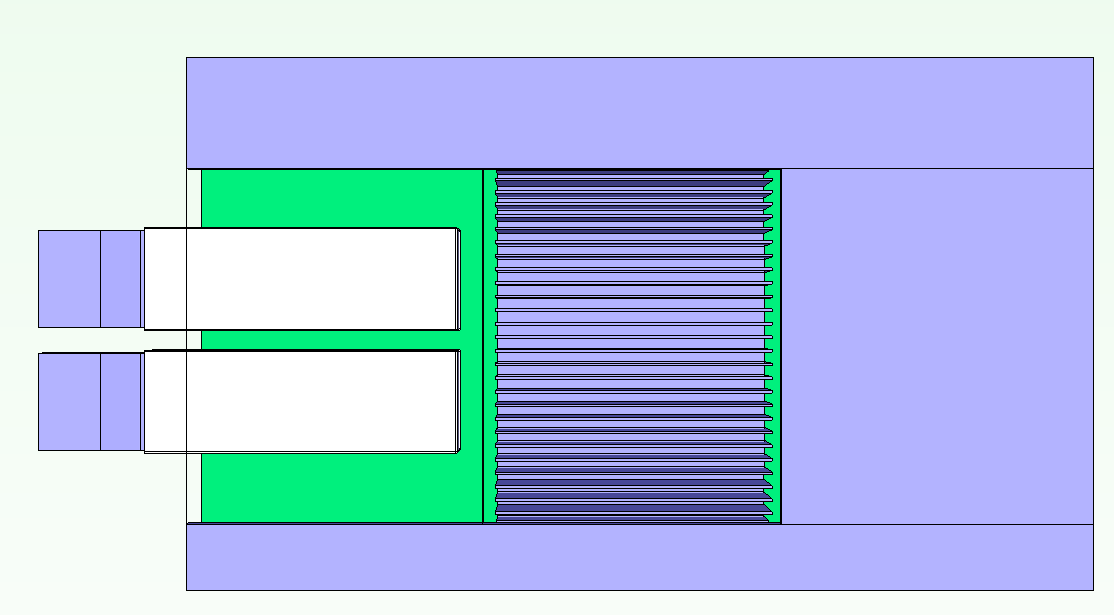 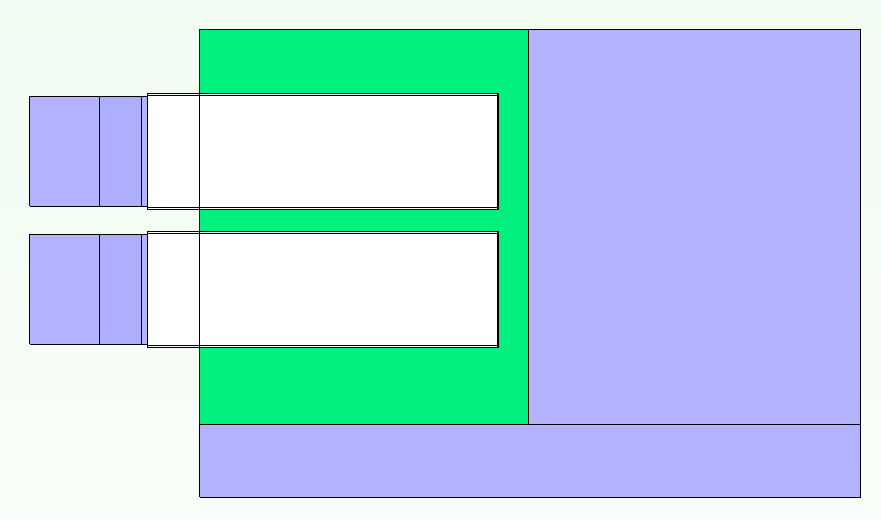 IO ports only cutout for 7a
IO ports + heat sink cutout for 7d
Cases for CFD - Input
Please note
The objective is to study both ends of the spectrum as a starting point
Thermally least favorable configuration – 7a + “IO ports only” cut-out + 8mm connector
Thermally most favorable configuration – 7d + “IO ports + heat sink” cut-out + 12mm connector

Results might not give a solution, but should provide a clear direction for further thermal analysis
Cases for CFD - Output
Table 1. Specs for components
FloTherm Model
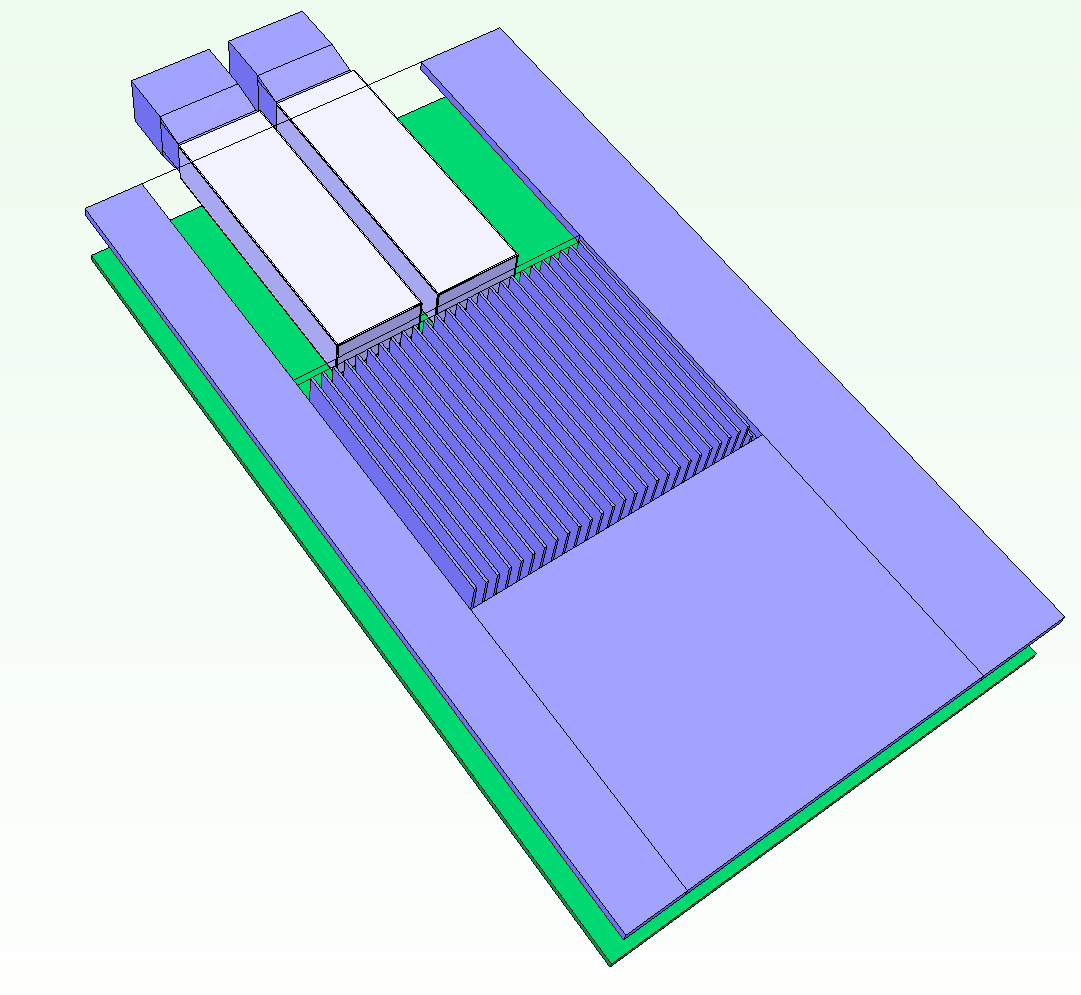 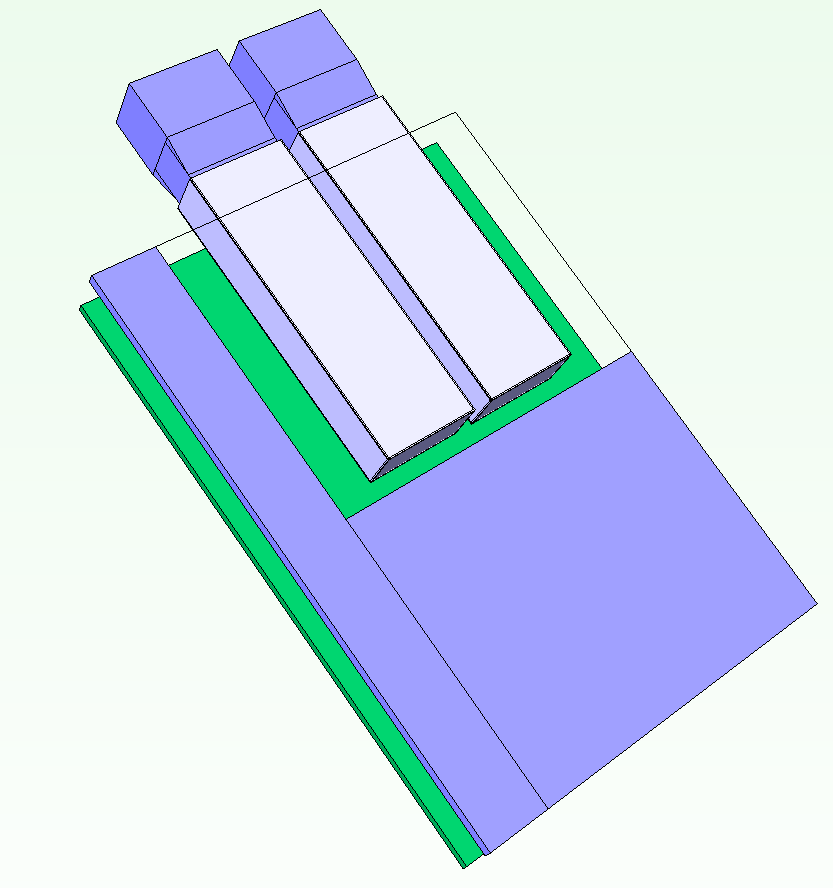 170426 Mezz 3.0 Case A1.pdml
170426 Mezz 3.0 Case D1.pdml
Please note the following initial definitions in the models
PCB layer definition for thermal conductivity
2-resistor models for ASIC and DRAM
Simplified block with embedded source for QSFP modules
Any feedback per the above would be greatly appreciated